Character Design in 3D Computer Animation
Panagiotis (Takis) Kyriakoulakos
Assistant Professor in Computer Animation
Department of Product and Systems Design Engineering
School of Engineering, University of the Aegean
ERASMUS+ Conference
ENSAD, 10/5/2022
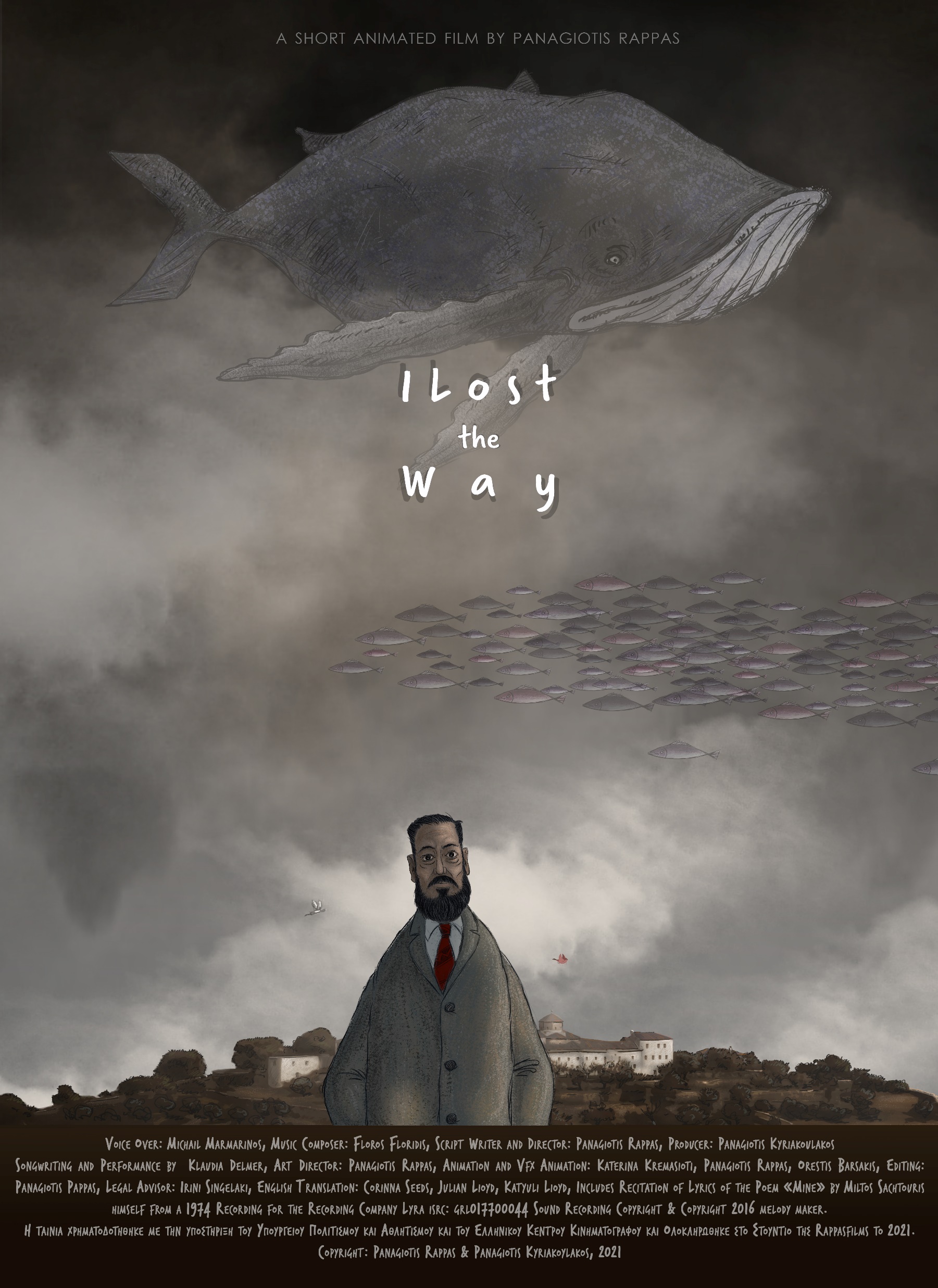 Production Activity (2020-21) I Lost the Way by Panagiotis Rappas
I Lost the way by Panagiotis Rappas
Digital 2D Animation, 8’, 2021

https://filmfreeway.com/ILOSTTHEWAY

Pass: lost_way_2021
3D Computer Animation Trends
Adapting Traditional Animation Principles
Animation Techniques (Keyframe-Inverse Kinematics, Motion Capture, Procedural Animation)
The Pixar Way (Luxo Jr by John Lasseter)
Motion Capture Techniques (Siggraph course) 
Acting the 12 principles (Georges Nikopoulos PhD)
Syros Expérience (Motion capture Lab, Student Project, XARTS 2015)
Miscellaneous (Making of Gravity)
12 Principles of Animation, a typology
Typology of 12 principles by Stathis Plakopoulos
Physics: Squash and Stretch, Arcs, Follow through and overlapping action, Slow In and Slow Out, Timing
Mise en Scene: Staging, Exaggeration, Anticipation, Secondary Action
General: Straight Ahead Action and Pose to Pose, Solid Drawing, Appeal

Link The Illusion of life: https://vimeo.com/93206523
24mn Link: https://www.youtube.com/watch?v=uDqjIdI4bF4
https://ed.ted.com/lessons/animation-basics-the-optical-illusion-of-motion-ted-ed?lesson_collection=animation-basics
https://ed.ted.com/lessons/animation-basics-the-art-of-timing-and-spacing-ted-ed?lesson_collection=animation-basics
3D Animation Techniques
Inverse Kinematics, Motion Capture, Procedural Animation

Directed by Angelos Rouvas
Mentor Teaser
Mentor Making of
The Pixar Way
Paper by John Lasseter (Siggraph 1987)
https://dl.acm.org/doi/pdf/10.1145/37402.37407
https://vimeo.com/79471902?embedded=true&source=vimeo_logo&owner=21306649
Link Luxo Jr: https://www.youtube.com/watch?v=FI0T0Oj7WFE
Link Luxo Jr Light and Heavy: https://www.youtube.com/watch?v=GlQ7S_VZFiA
Link Luxo Jr Up and Down: https://www.youtube.com/watch?v=krtYJSkytWo

When I first started, you would pitch a story because without a good story you didn’t really have a film. Later, once sequels started to take off, you pitched a character because a good character could support multiple stories. And now, you pitch a world because a world can support multiple characters and multiple stories across multiple media. (Henry Jenkins)
Motion Capture for Cartoons
Paper Siggraph 2004 courses

Acting and Drawing for Animation
Acting the 12 principles
PhD by Georges Nikopoulos, Actor and Animation Director
Link 12 principles with motion capture
https://vimeo.com/giorgosnikopoulos/animatinghumandolls  (password: AnimatingHumanDolls)
Syros Interactive Animation Experience
Motion Capture Laboratory
Link MoCap Lab: https://www.youtube.com/watch?v=S3UHgIHWyxM

Student Work: The Fat Man by Nicole Chryssikos
Link Fat Man: https://www.youtube.com/watch?v=IiDYtuJiKg4&t=3s

XARTS 2015- International Conference and Summer School on Extended Arts
Link XARTS 2015: https://www.youtube.com/watch?v=0iAHgPAKh5I&t=372s
Miscellaneous
3D Computer Animation in the Production Pipeline of Live Action Films

Making of Gravity Link: https://www.youtube.com/watch?v=uJEkPq1WA3g
Final Words
That’s All Folks

Thank you for Listening